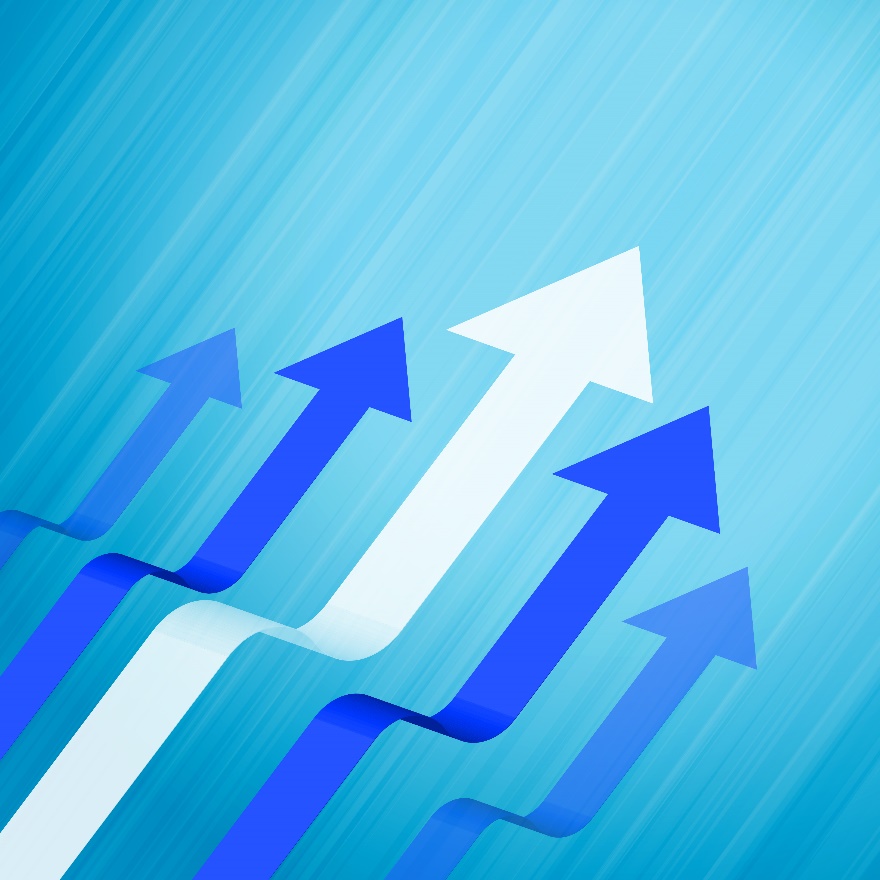 ФАКТОРИНГОВОЕ ФИНАНСИРОВАНИЕ В ООО КБ«РОСТФИНАНС»
с регрессомбез регресса
Управление корпоративных продуктов
rostfinance.ru
НЕМНОГО О БАНКЕ
ДЕРЖИМСЯ ТЕХ, НА КОМ ВСЁ ДЕРЖИТСЯ
МЫ ПОСТОЯННО РАСТЁМ
МЫ КЛИЕНТЫ СВОЕГО БАНКА
30 ЛЕТ ПРОВЕРЕННОЙ НАДЁЖНОСТИ
В данный момент открыт21 офис в крупных городах России.
Работаем с юридическимии физическими лицами.
РостФинанс предоставляет все привычные для физических лиц продукты и услуги, а также является эффективным партнёром для бизнеса.
В 2022 году обновлено позиционирование банка.
В 2023 реализован ребрендинг,изменён подход к клиентскому сервису.
В 2024 проведена докапитализация Банка.
Мы создаём продуктыи совершенствуемих с клиентами.
Основан в 1990 годув Краснодарском крае.
В 2004 году — включёнв Систему обязательного страхования вкладов(Свид-во № 116 от 28.10.2004 г)
В 2008 году происходитсмена наименованияна ООО КБ «РостФинанс».
rostfinance.ru
2
ОСОБЕННОСТИ ФАКТОРИНГА
без регресса
Финансирование осуществляется под уступку дебиторской задолженности Поставщикав пользу Банка
Продукт нацелен на Поставщиков активно использующих отсрочку платежа при работе
со своими Покупателями (Дебиторами)
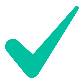 Страхование рисков неплатежа со стороны Покупателей
2
3
1
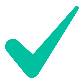 Информационное сопровождениеи учет дебиторской задолженности
Поставщик получает следующие дополнительные услуги:
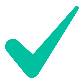 Консалтинг документов.
rostfinance.ru
4
ОСНОВНЫЕ ПРЕИМУЩЕСТВАФАКТОРИНГА
без регресса
Для Поставщика
Быстрая конвертация дебиторской задолженностив оборотные средства
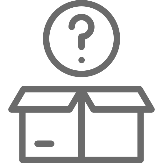 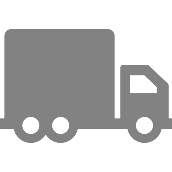 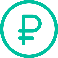 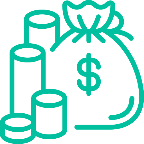 Поставка товара покупателюна условиях отсрочки платежа
Увеличение объемов продаж
1
Отсутствие кассовых разрывов
Привлечение финансирования без роста кредиторской задолженности
Уступка права требования долгапо поставке банку, передача товарораспорядительных документов в банк
2
4
Возможность предложения Покупателям конкурентоспособных отсрочек платежа
Оплатаза поставленный товар
Четкое планирование поступления денежных средств
Защита от рисков, связанных с задержкой платежейот Покупателей
Выплата финансирования сразу после поставки 100%
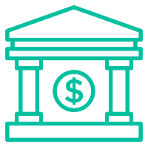 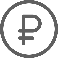 3
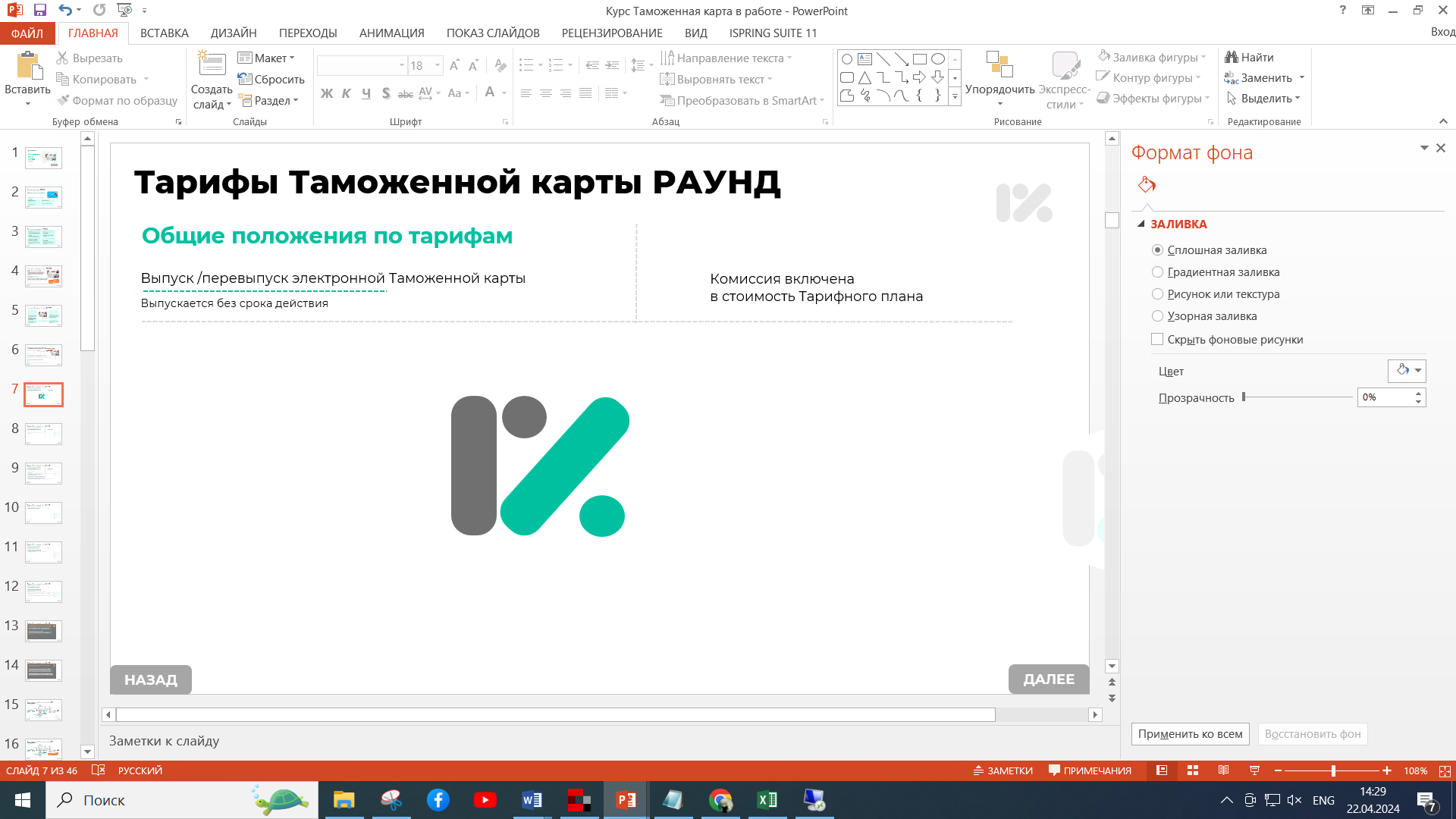 Отсутствие финансовых потерь из-за неисполнения Покупателями своих обязательств
rostfinance.ru
5
ОСОБЕННОСТИ ФАКТОРИНГА
с регрессом
Финансирование осуществляется под уступку дебиторской задолженности Поставщикав пользу Банка
Продукт нацелен на Поставщиков активно использующих отсрочку платежа при работе
со своими Покупателями (Дебиторами)
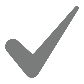 Административное управление дебиторской задолженностью
2
3
1
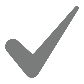 Информационное сопровождениеи учет дебиторской задолженности
Поставщик получает следующие дополнительные услуги:
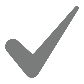 Консалтинг документов Поставщика
rostfinance.ru
8
ОСНОВНЫЕ ПРЕИМУЩЕСТВАФАКТОРИНГА
с регрессом
Для Поставщика
Быстрая конвертация дебиторской задолженностив оборотные средства
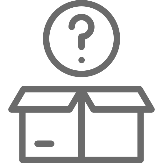 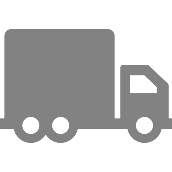 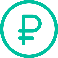 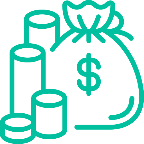 Поставка товара покупателюна условиях отсрочки платежа
Увеличение объемов продаж
1
Отсутствие кассовых разрывов
Привлечение финансирования без роста кредиторской задолженности
Уступка права требования долгапо поставке банку, передача товарораспорядительных документов в Банк
2
4
Возможность предложения Покупателям конкурентоспособных отсрочек платежа
Оплатаза поставленный товар
Выплата финансирования сразу после поставки 90%
Четкое планирование поступления денежных средств
3
Защита от рисков, связанных с задержкой платежейот Покупателей
Выплата остатка средствза минусом комиссии
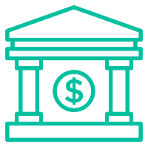 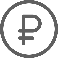 5
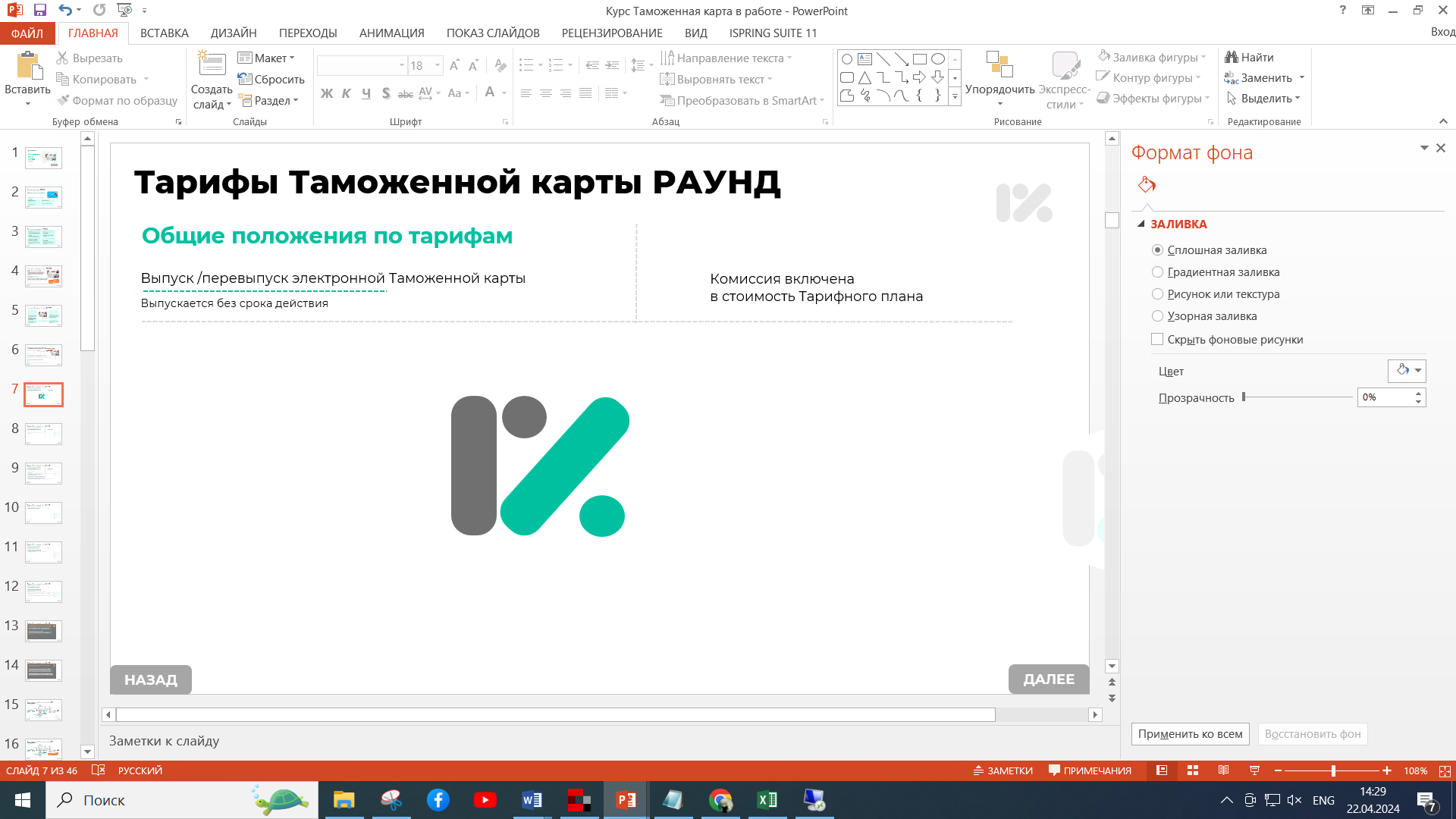 rostfinance.ru
9
rostfinance.ru
Спасибоза внимание!
rostfinance.ru
2024